Programma «Atbalsts nacionāla mēroga medijiem sabiedriski nozīmīga satura veidošanai un nacionālās kultūrtelpas stiprināšanai latviešu valodā»atklāti projektu pieteikumu konkursiSEMINĀRS PROJEKTU PIETEICĒJIEM 2024.gada 16.februāris
Elīza Laķe, Sabiedrības integrācijas fonda                                           Projektu konkursu un uzraudzības nodaļas programmas vadītāja
1
16/02/2024
Stiprināt nacionālo kultūrtelpu latviešu valodā, atbalstot nekomerciālas, sabiedriski nozīmīgas žurnālistikas radīšanu medijos, kuras uzdevumi ir stiprināt Satversmē noteiktās vērtības, valstisko apziņu, latvisko kultūrtelpu, kritisko domāšanu, veicināt mediju atbildīgumu un kvalitāti, kā arī sabiedrības saliedētību uz latviešu valodas pamata
Programmas mērķis
Pieteikuma veidlapas B 2. sadaļā skaidrot projekta atbilstību programmas mērķim
16/02/2024
2
Konkursos pieejamais finansējums
3
16/02/2024
Pamatnosacījumi
4
16/02/2024
Prasības iesniedzējam I
5
Sabiedrības integrācijas fonds
16/02/2024
Prasības iesniedzējam II
6
Sabiedrības integrācijas fonds
16/02/2024
Projekta budžets
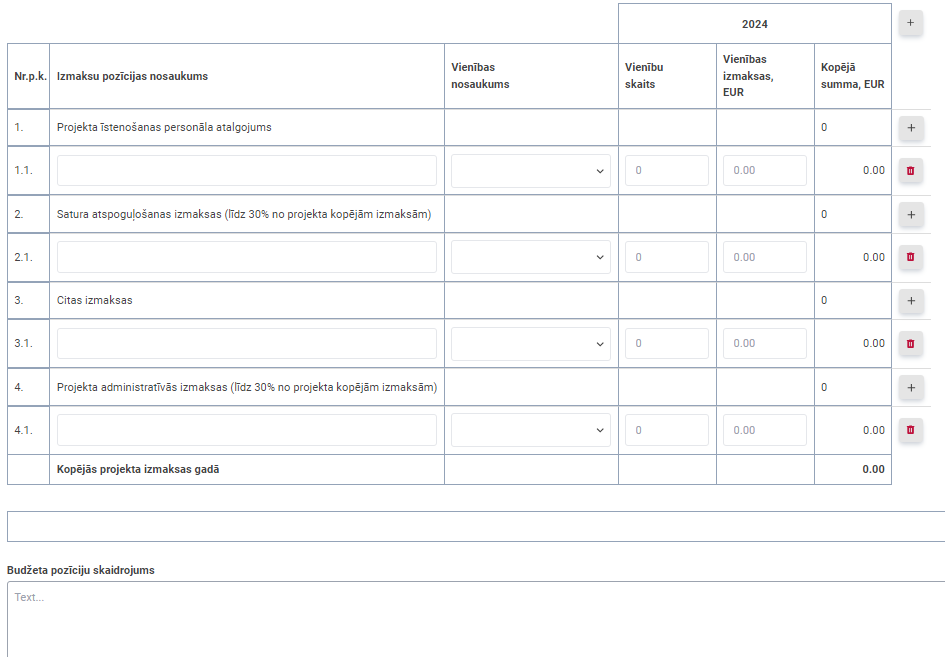 Budžetu norādīt viena gada (2024.) periodā
DD VSAOI – nav obligāti jāizdala

Sadaļā "Budžeta pozīciju skaidrojums"     sniegt:
Īsu skaidrojumu un nepieciešamības pamatojumu
Vienas satura vienības aprēķinu
7
16/02/2024
Pieteikuma cilne “Datnes”
8
16/02/2024
Izmaiņas atbilstības kritērijos pieteicējam
Projekta pieteicējs un tā sadarbības partneris (ja attiecināms) neatbilst nevienam no Publisko iepirkumu likuma 42.panta otrajā daļā minētajiem kandidātu un pretendentu izslēgšanas gadījumiem, tai skaitā: 

vai projekta pieteicējs un tā sadarbības partneris ir iesniedzis nodokļu deklarācijas un attiecīgā informācija saskaņā ar likuma “Par nodokļiem un  nodevām” 18. panta pirmās daļas 30. punktu ir publiski pieejama un 

vai projekta pieteicējam un tā sadarbības partnerim nav VID administrēto nodokļu (nodevu) parāds, kas pārsniedz 150 euro, izņemot nodokļu maksājumus, kuru maksāšanas termiņš saskaņā ar likuma “Par               nodokļiem un nodevām” 24. panta pirmo un 1.3 daļu ir pagarināts, sadalīts termiņos, atlikts vai atkārtoti sadalīts termiņos.
Pārbaudes VID nodokļu parādnieku datu bāzē
Pārbaude tiks veikta gan uz projekta pieteikuma iesniegšanas termiņa pēdējo dienu 15.03.2024.,            gan uz lēmuma par projekta virzīšanu apstiprināšanai dienu (lēmuma pieņemšana Vērtēšanas komisijā)
9
16/02/2024
Projektu kvalitātes vērtēšanas papildkritēriji (5.9.1.-5.9.10.punkti)
Iespēja iegūt papildu punktus, atzīmējot vienu no papildus kritērijiem, kurš visvairāk atbilst projektam:
 Pētnieciskā un analītiskā un/vai konstruktīvā žurnālistika
 Melu dekonstrukcijas žanrā
 Saturs medijpratības veicināšanai
 Saturs, kas veicina sabiedrības saliedētību
 Saturs mediju kritikas žanrā
 Saturs par finanšu un ekonomikas jautājumiem
 Saturs par medicīnas, sabiedrības veselības, tehnoloģiju, vides ilgtspējas u.c. zinātnes jomu jautājumiem
 Saturs par ārpolitikas aktualitātēm, tostarp aktualitātēm diasporā
 Saturs ziņu žurnālistikas žanrā 
 Projekts paredz satura pieejamības veicināšanu personām ar invaliditāti (piemēram, subtitrēšana)
10
16/02/2024
Projektu kvalitātes vērtēšanas papildkritēriji (5.9.11.-5.9.13.punkti)
Iespēja iegūt papildus punktus, ja attiecināmi papildkritēriji (var atzīmēt vairākus):
 Projekta pieteicējam ir ziņu dienests vai ziņu redakcija, kas veido ziņu, pētniecisko vai analītisko saturu
 Iekļauta stratēģija Latvijas mazākumtautību auditoriju piesaistei medija saturam
Iekļauta stratēģija auditorijas sasniegšanai digitālajā vidē
11
16/02/2024
Projektu pieteikumu vērtēšana
12
16/02/2024
Projektu virzīšana apstiprināšanai/noraidīšanai
13
Sabiedrības integrācijas fonds
16/02/2024
Ieteikumi pieteikuma sagatavošanai
14
16/02/2024
Ieteikumi pieteikuma sagatavošanai
15
16/02/2024
Provizoriskais programmas laika grafiks
No 01.06.2024.

Līdz 31.05.2025.
Jāiesniedz līgumā noteiktajā termiņā

Fonds izskata pārskatus 20 darba dienu laikā
Maija pirmajā pusē
Uzreiz pēc rezultātu paziņošanas

Līgums ir jānoslēdz 30 dienu laikā no rezultātu saņemšanas
No 18.03.2024. līdz 2024.gada aprīļa beigām
līdz 15.03.2024. plkst. 23:59
16
16/02/2024
Veiksmīgu projektu rakstīšanu!Jautājumus lūdzam sūtīt uzeliza.lake@sif.gov.lvance.indriksone@sif.gov.lv
www.sif.gov.lv
Seko mums 
            @SIFlv